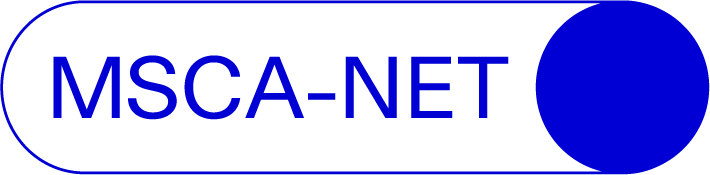 APPROACHING NON-ACADEMIC SECTOR – SMES, SPIN-OFFS & START-UPS
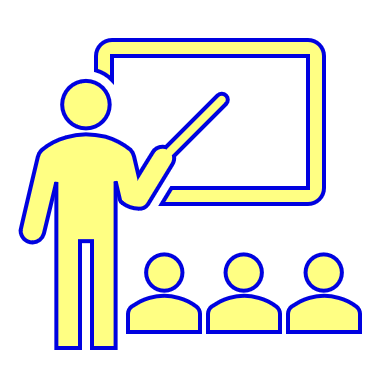 Information Events
Talent Attraction
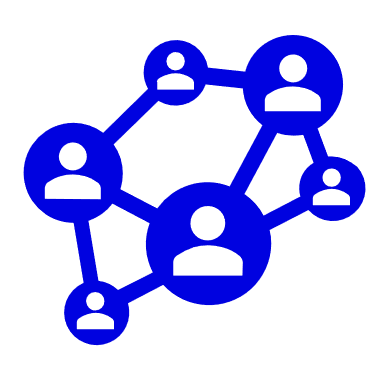 HOW TO ATTRACT SMES
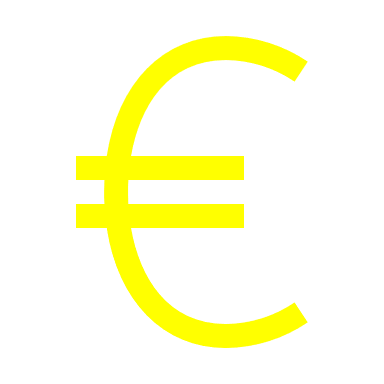 MSCA NCPs Networking
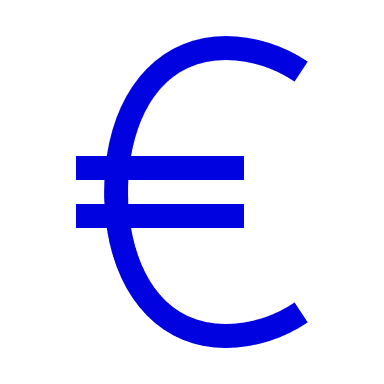 BENEFITS FOR SMES
Access to Funding
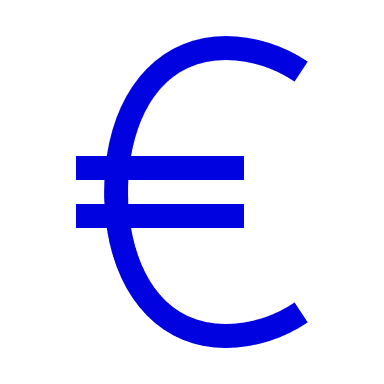 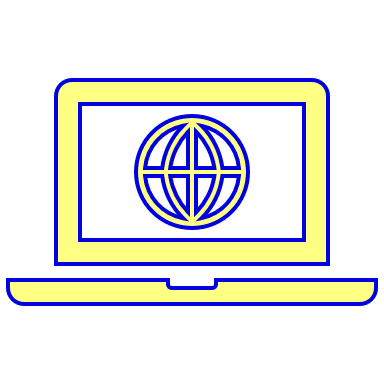 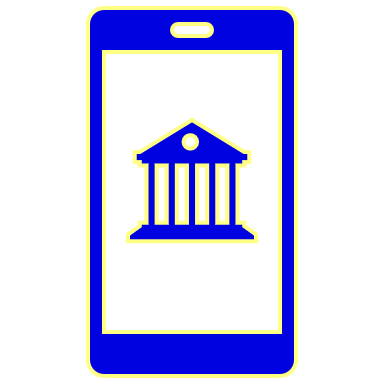 Social Media
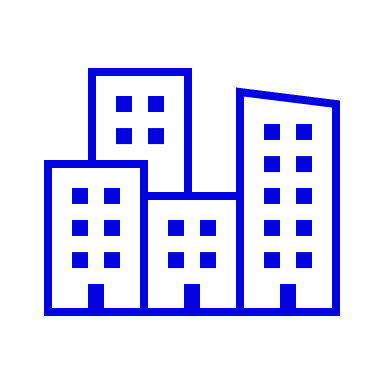 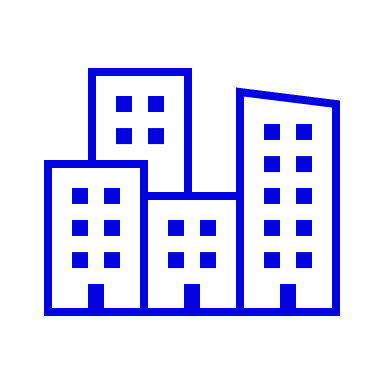 Access to Cutting-Edge Research
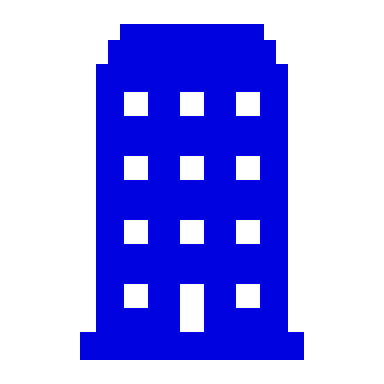 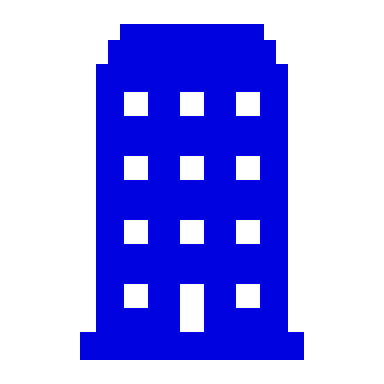 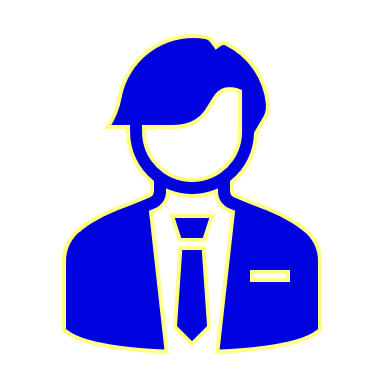 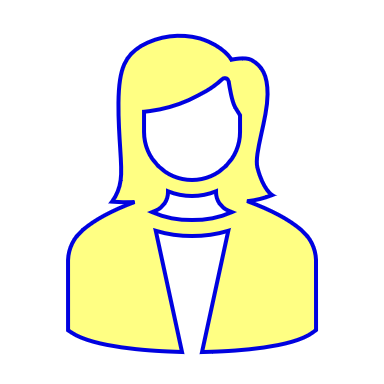 Industry-Academia Events
Network Opportunities
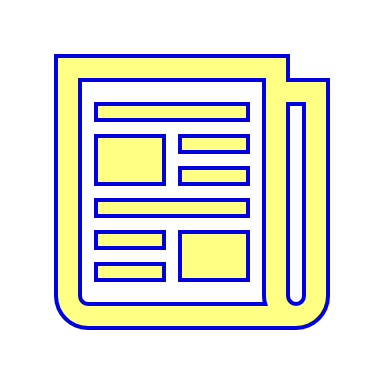 Brochures and Marketing
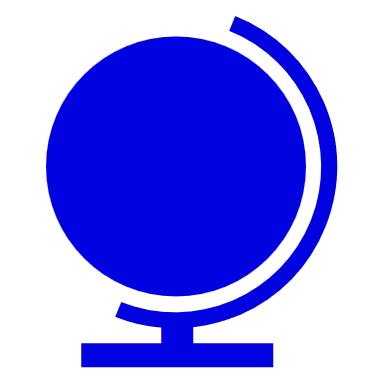 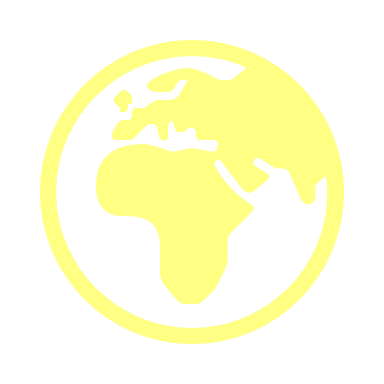 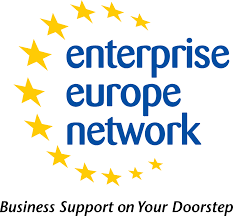 EEN Advisors
BENEFITS FOR MSCA PROJECTS
Industry Exposure
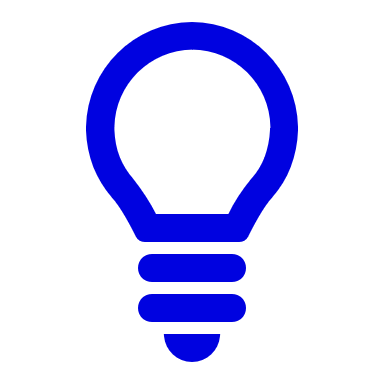 Innovation Agencies
KEY ACTORS
Access to Real-World Challenges
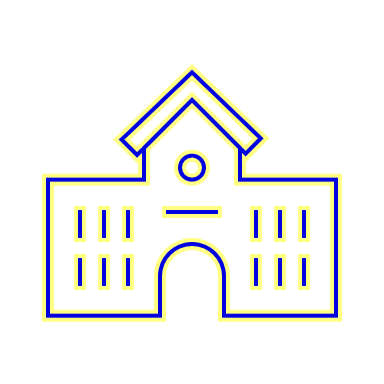 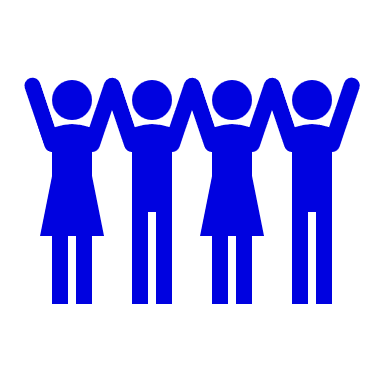 Regional and National Ministries
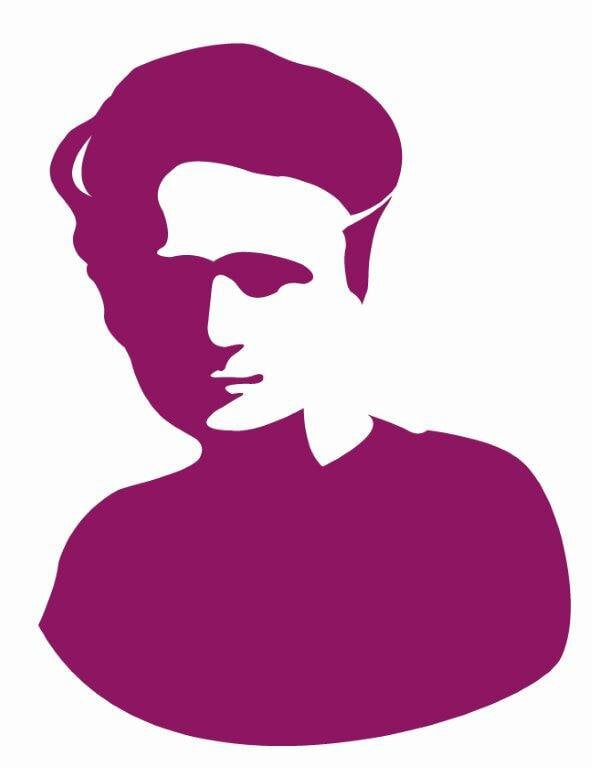 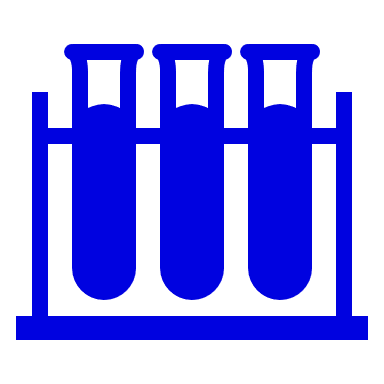 Access to data and facilities
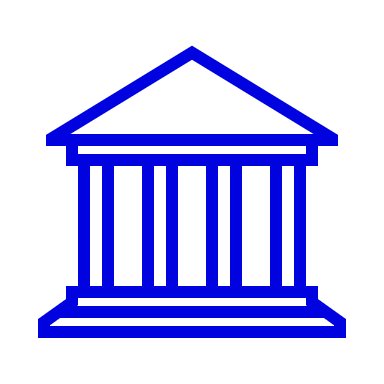 Chambers of Commerce
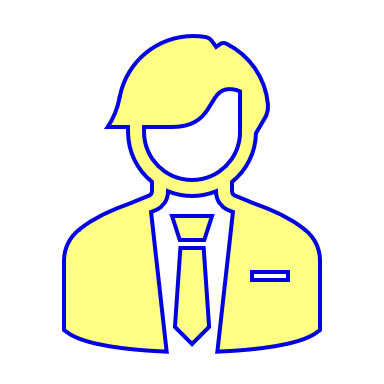 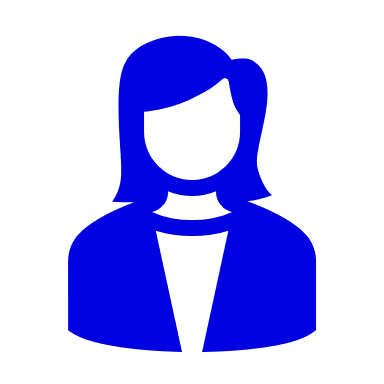 Employability
Business Associations
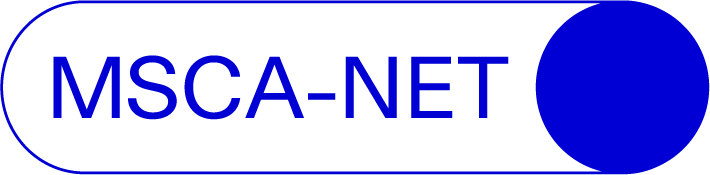 APPROACHING NON-ACADEMIC SECTOR – CORPORATIONS
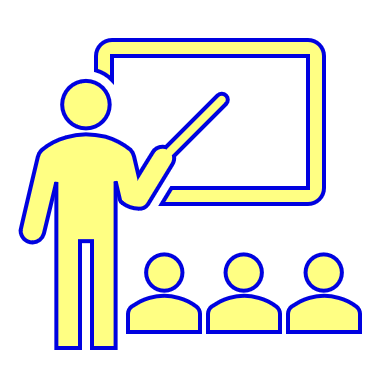 Information Events
Talent Attraction
HOW TO ATTRACT CORPORATIONS
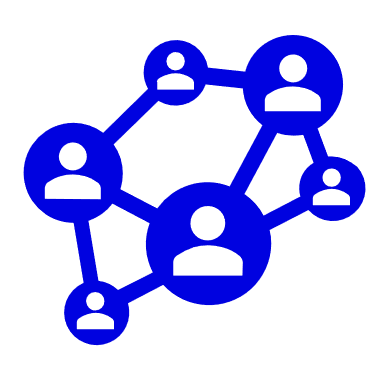 BENEFITS FOR CORPORATIONS
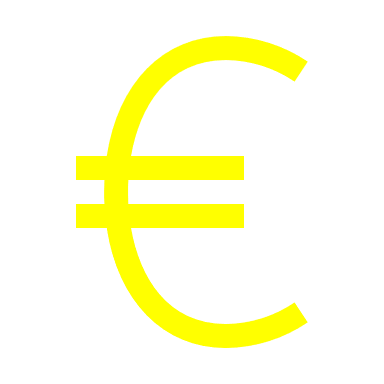 MSCA NCPs Networking
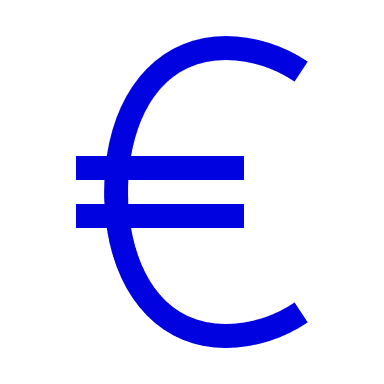 Access to Funding
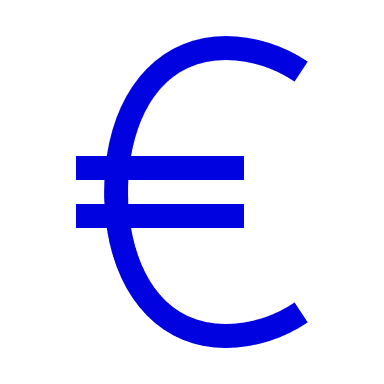 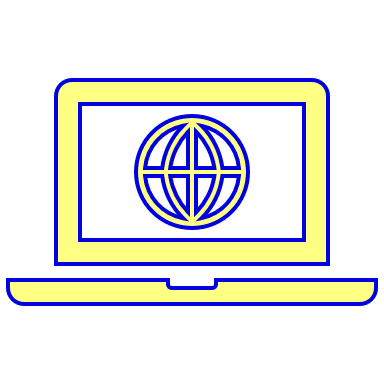 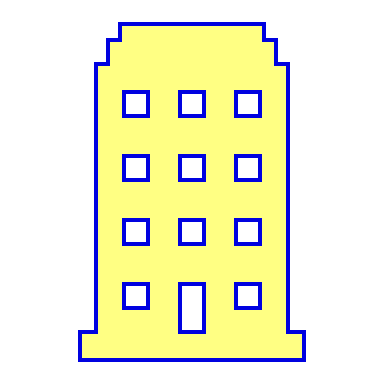 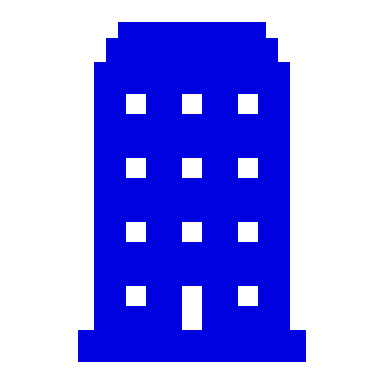 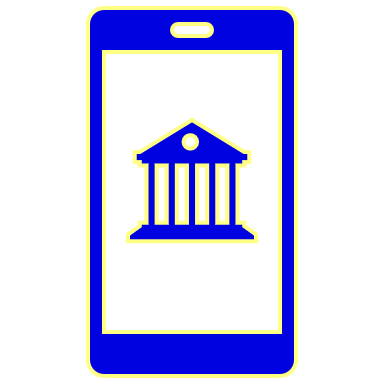 Social Media
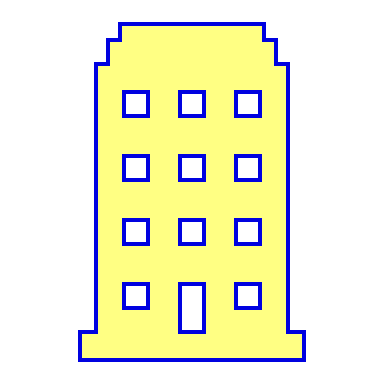 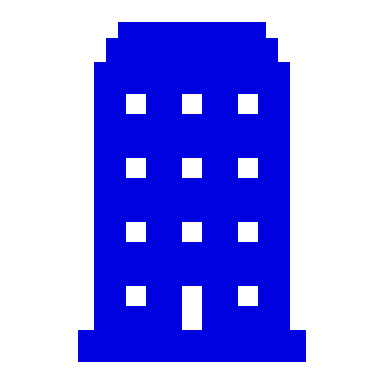 Access to Cutting-Edge Research
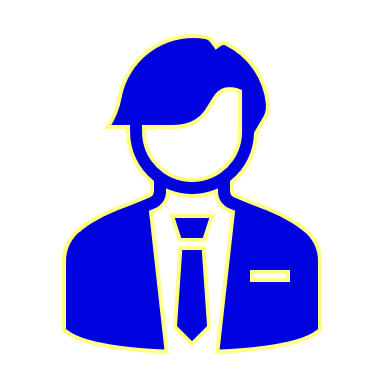 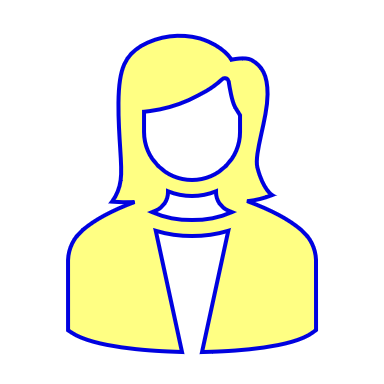 Industry-Academia Events
Network Opportunities
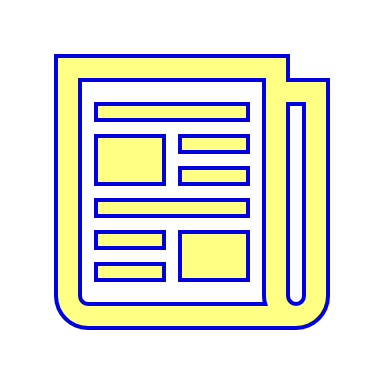 Brochures and Marketing
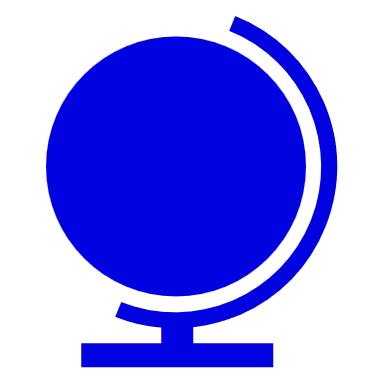 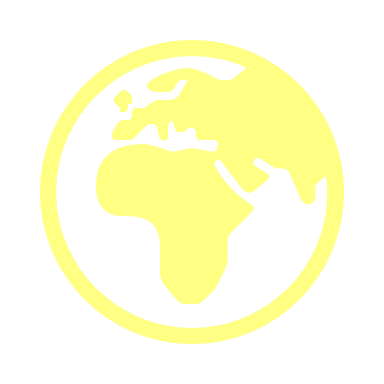 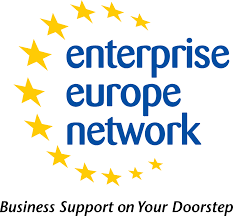 EEN Advisors
BENEFITS FOR MSCA PROJECTS
Industry Exposure
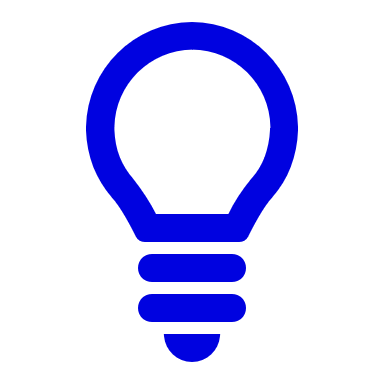 Innovation Agencies
KEY ACTORS
Access to Real-World Challenges
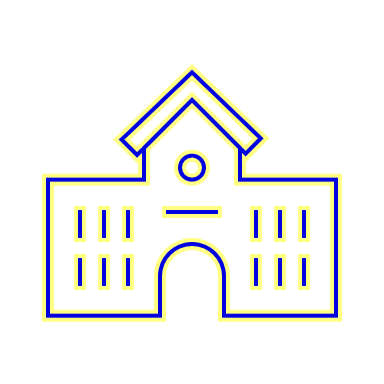 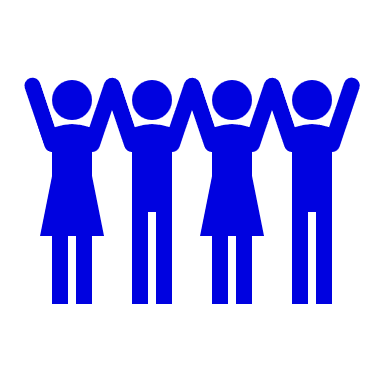 Regional and National Ministries
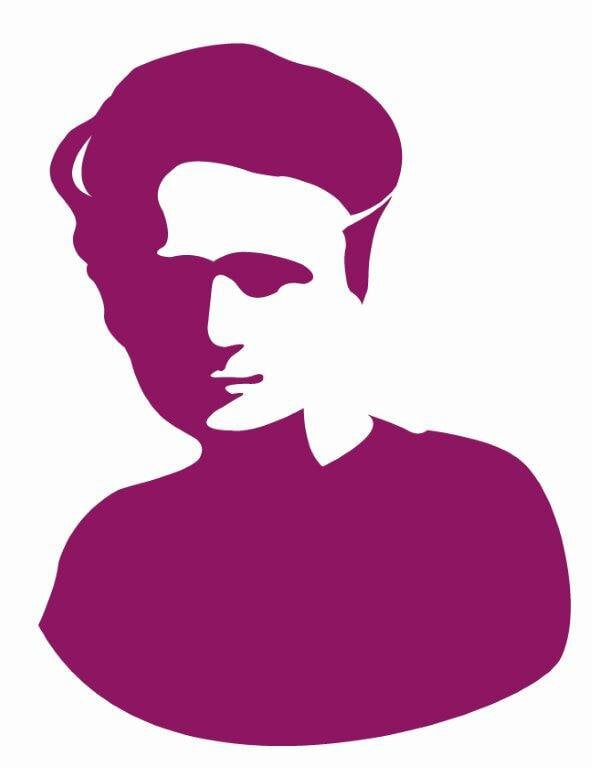 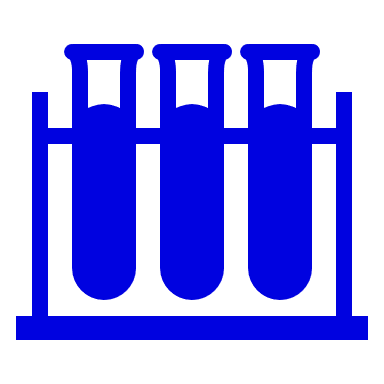 Access to Data and Facilities
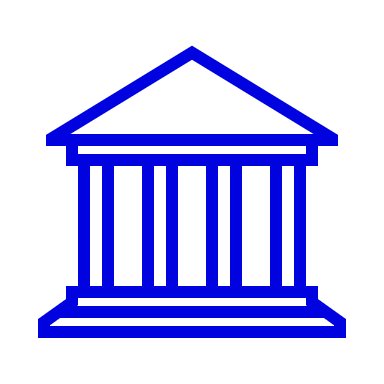 Chambers of Commerce
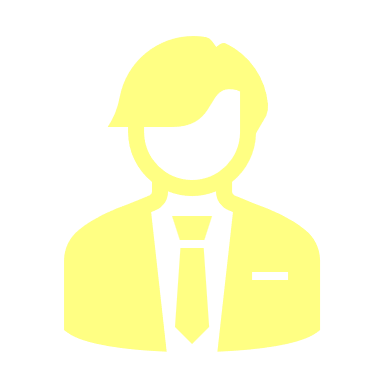 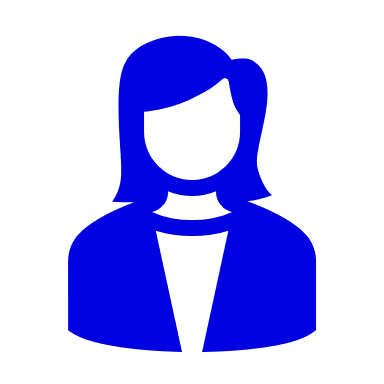 Employability
Business Associations
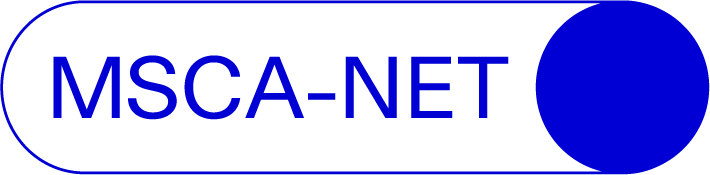 APPROACHING NON-ACADEMIC SECTOR – PUBLIC ADMINISTRATION
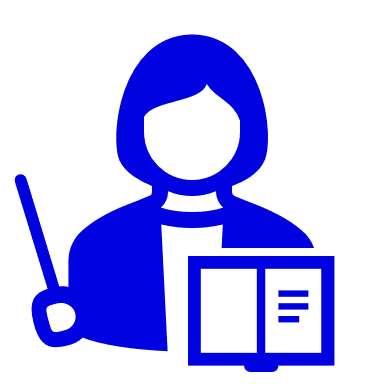 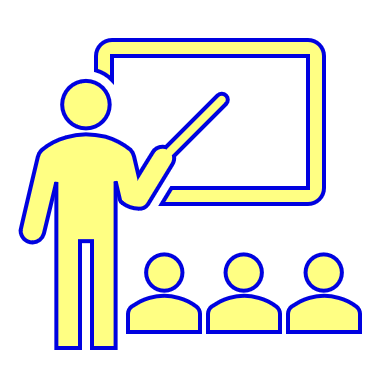 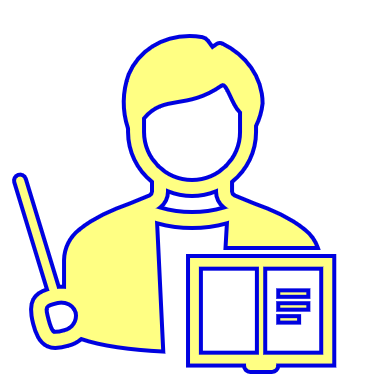 Information Events
Access to Cutting-Edge Research
BENEFITS FOR PUBLIC ADMINISTRATION
HOW TO ATTRACT PUBLIC ADMINISTRATION
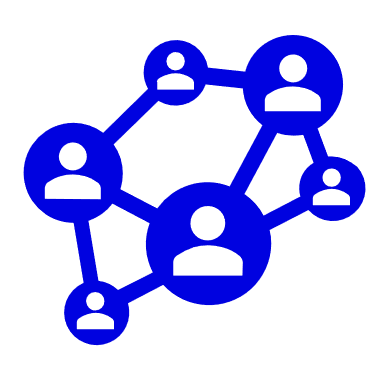 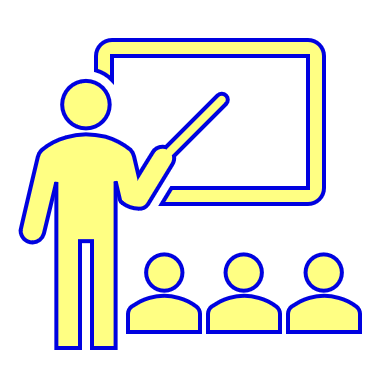 MSCA NCPs Networking
Capacity Building
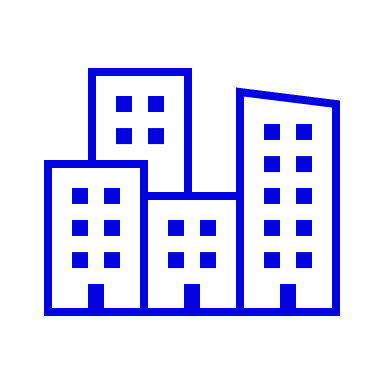 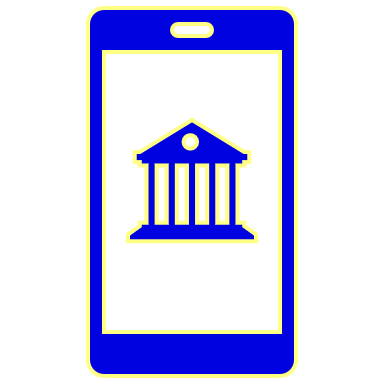 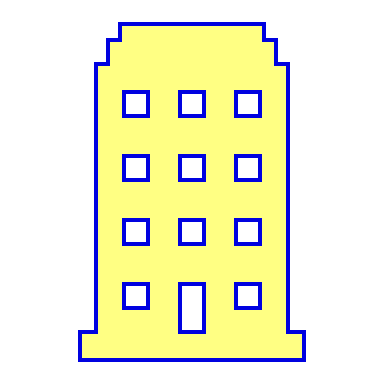 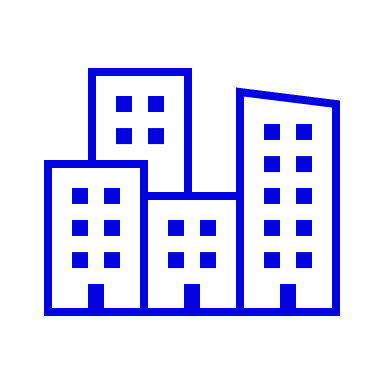 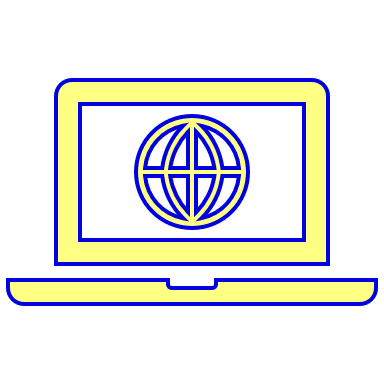 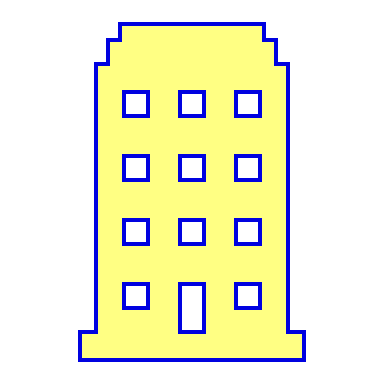 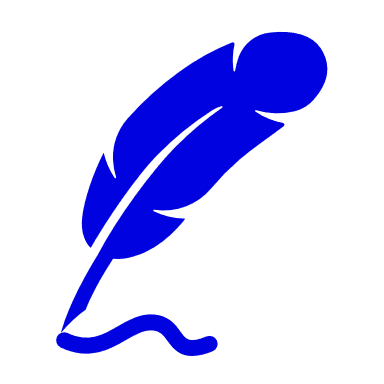 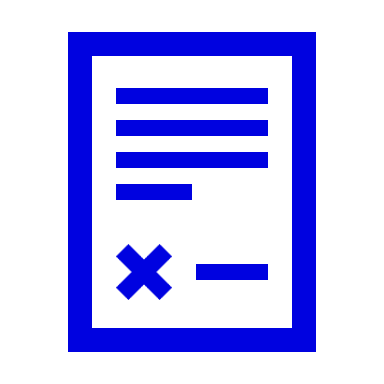 Policy Development
Social Media
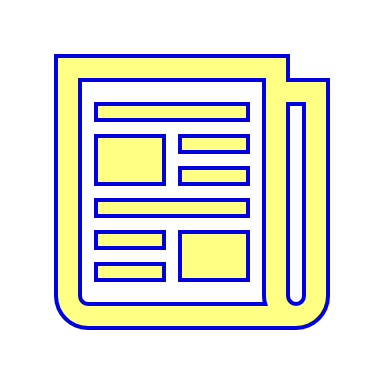 Brochures and Marketing
Network Opportunities
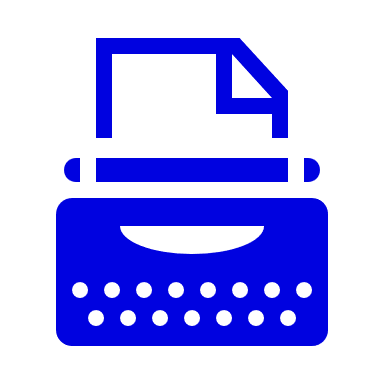 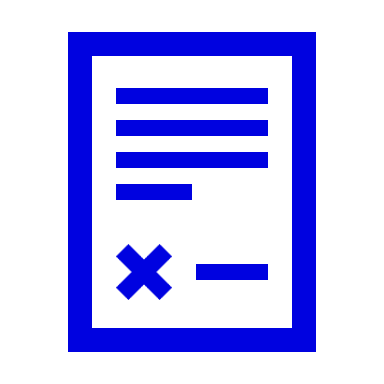 Policy Expertise
BENEFITS FOR MSCA PROJECTS
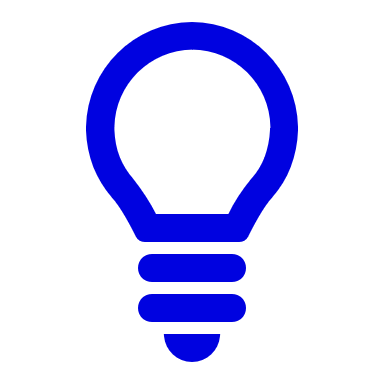 Innovation Agencies
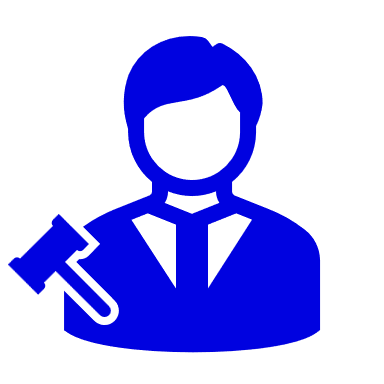 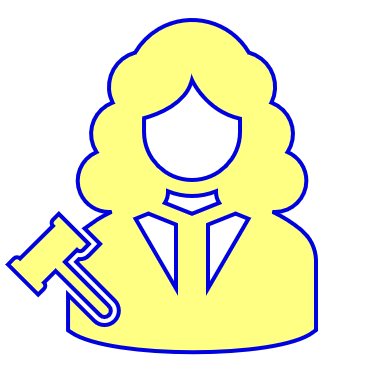 KEY ACTORS
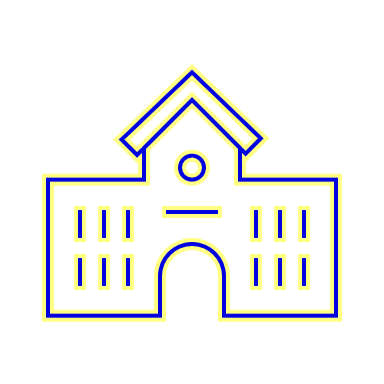 Regulatory Support
Regional and National Ministries
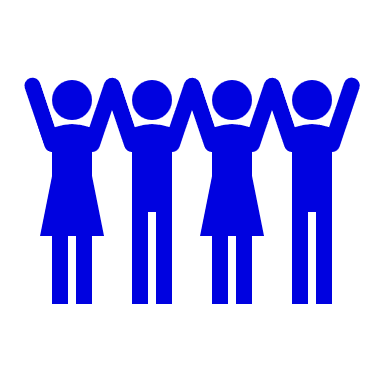 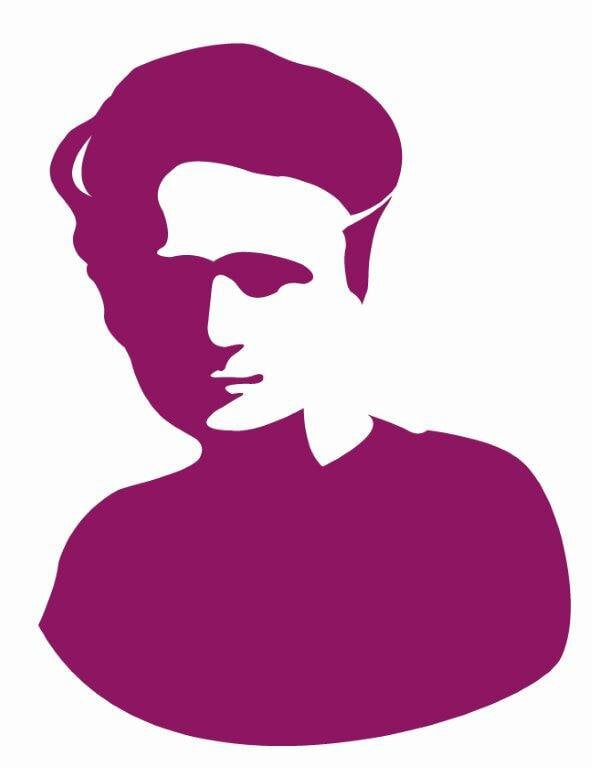 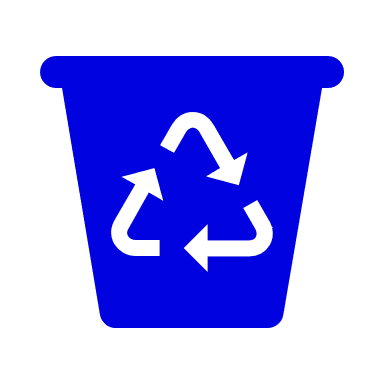 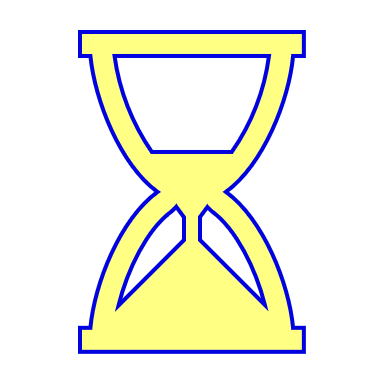 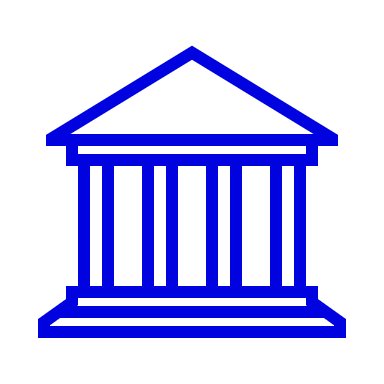 City Council departments
Long-term Sustainability
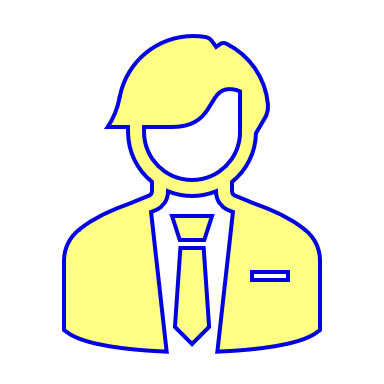 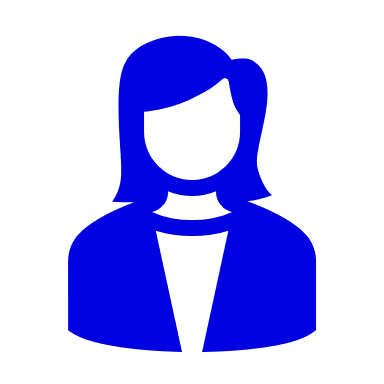 Local authorities
Data, Resources and Facilities
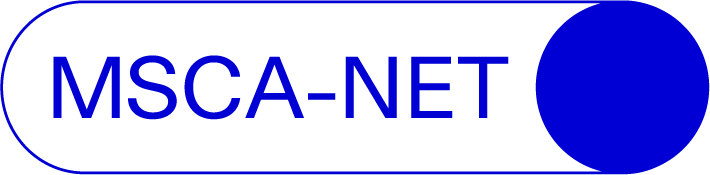 APPROACHING NON-ACADEMIC SECTOR – MUSEUMS
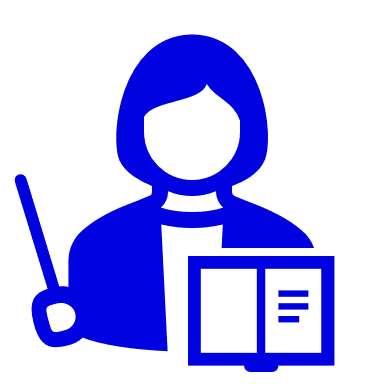 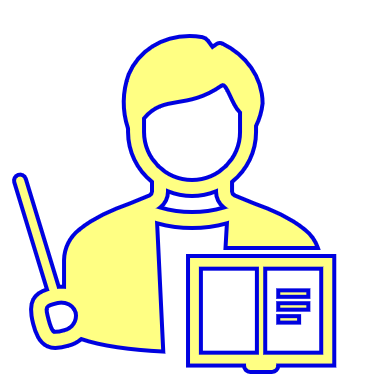 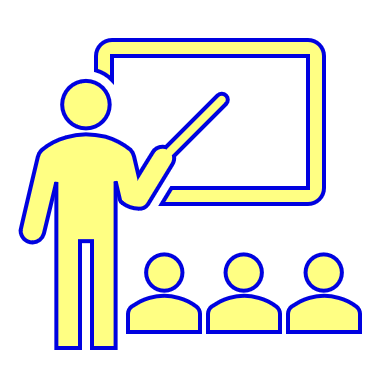 Information Events
Access to Research Expertise
BENEFITS FOR MUSEUMS
HOW TO ATTRACT MUSEUMS
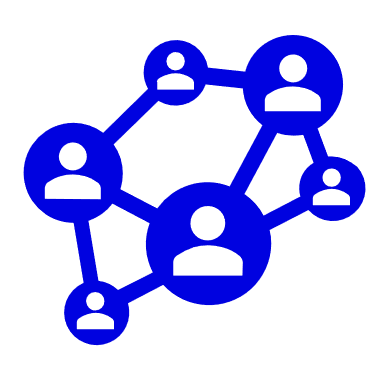 Access to Funding
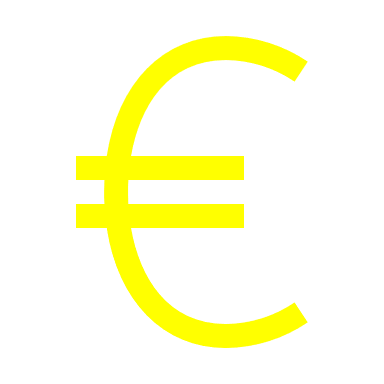 MSCA NCPs Networking
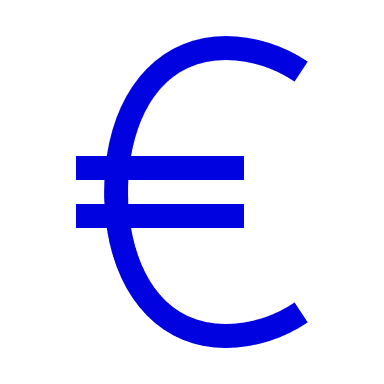 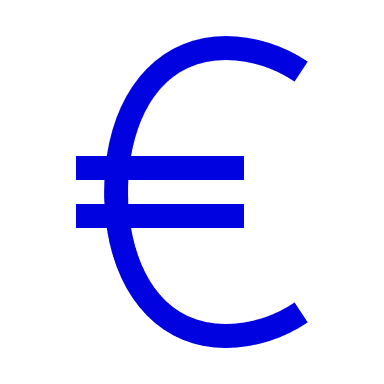 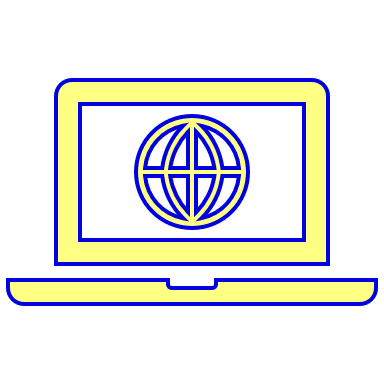 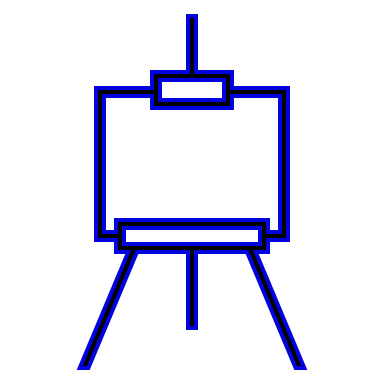 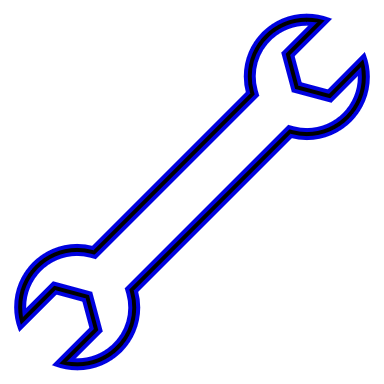 Preservation and Collections Management
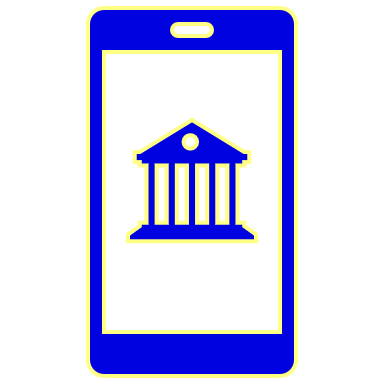 Social Media
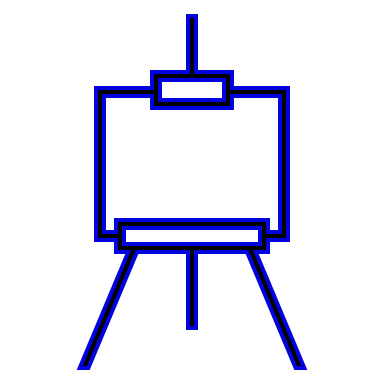 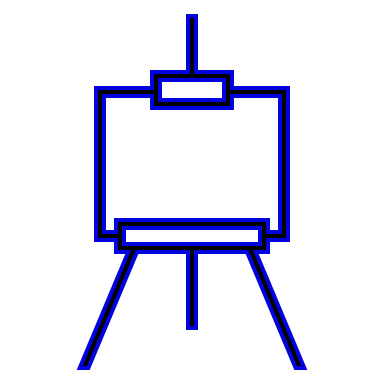 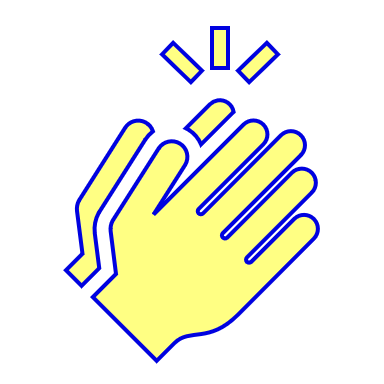 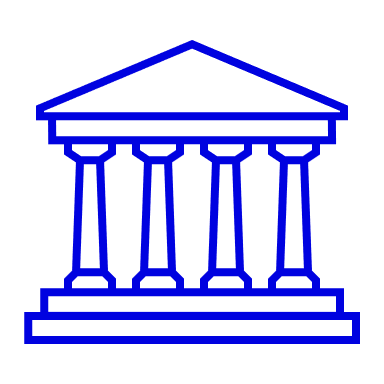 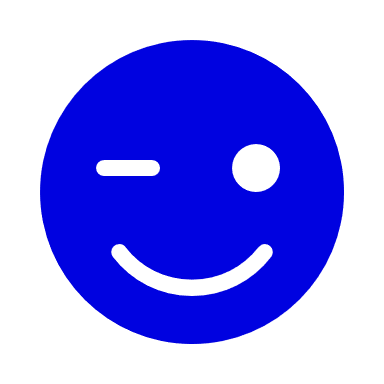 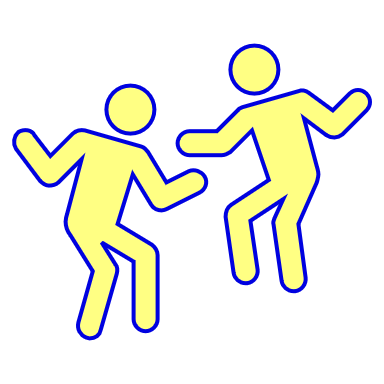 Cultural Events
Enhanced Reputation
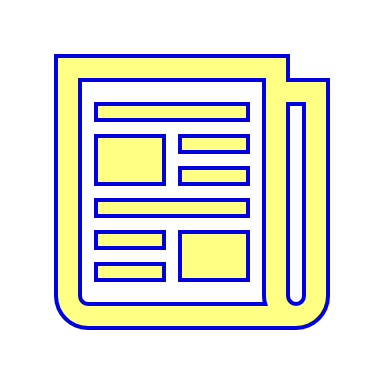 Network Opportunities
Brochures and Marketing
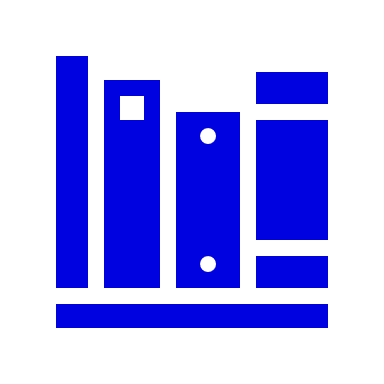 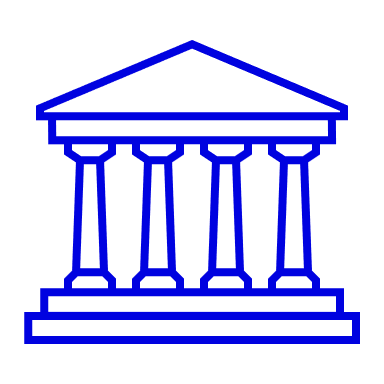 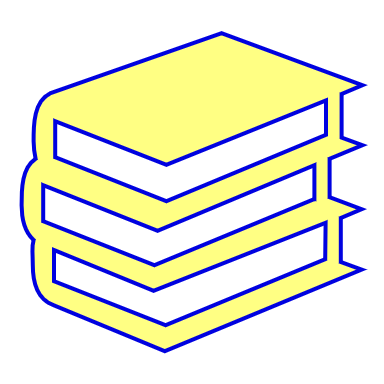 Museums
Research Collections
BENEFITS FOR MSCA PROJECTS
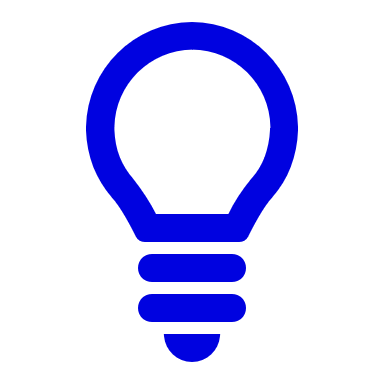 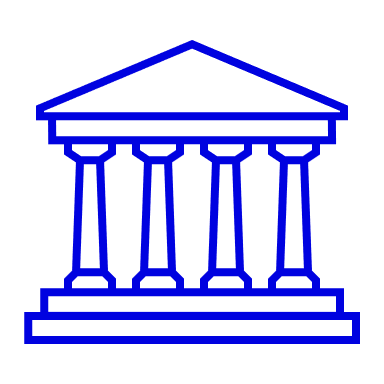 KEY ACTORS
National Research Councils
Cultural Heritage
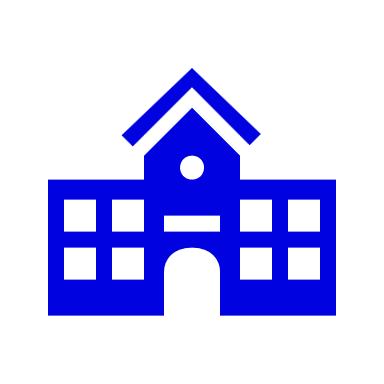 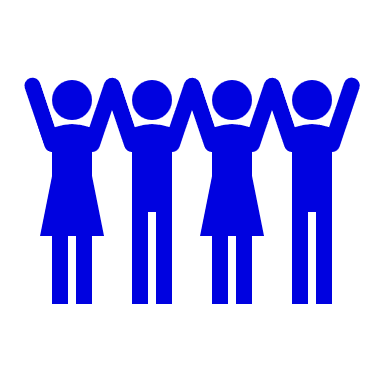 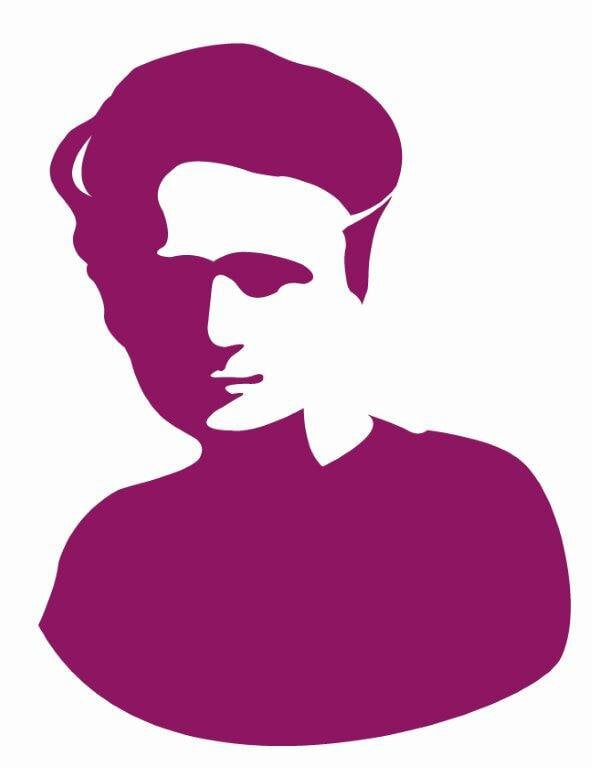 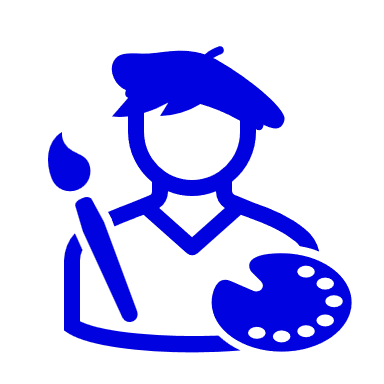 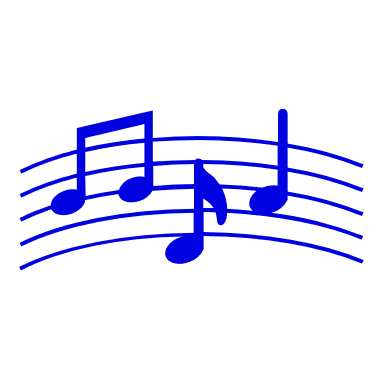 Ministries of Culture
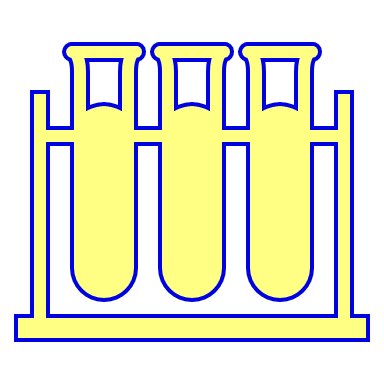 Interdisciplinary exposure
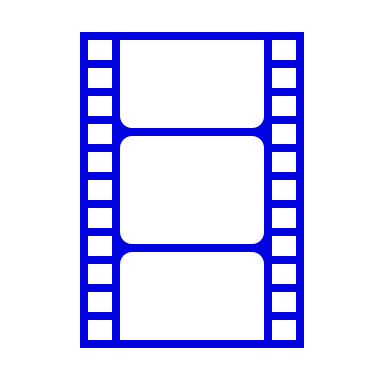 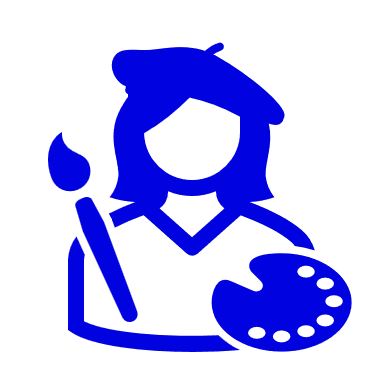 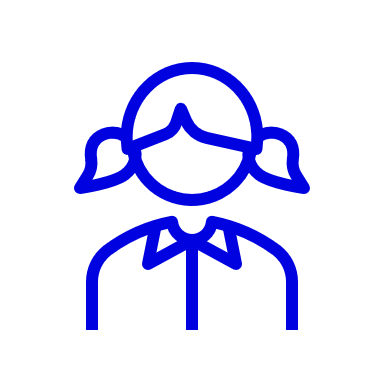 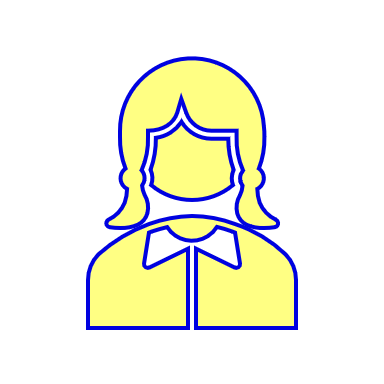 Cultural Associations
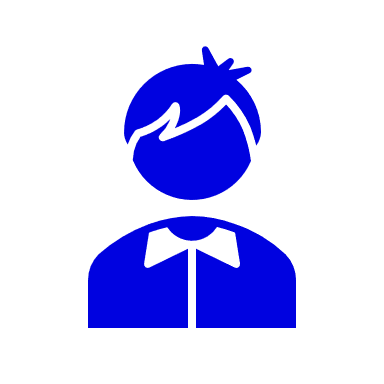 Education and Public Engagement
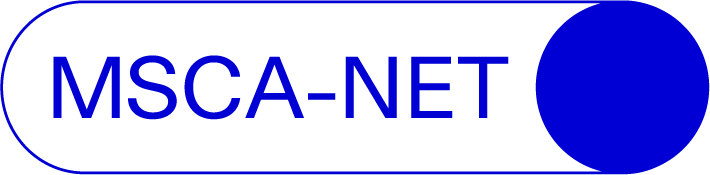 APPROACHING NON-ACADEMIC SECTOR – HOSPITALS
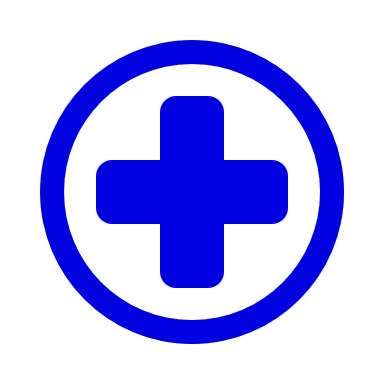 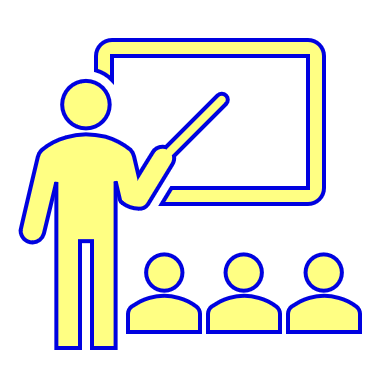 Talent Attraction
Information Events
BENEFITS FOR HOSPITALS
HOW TO ATTRACT HOSPITALS
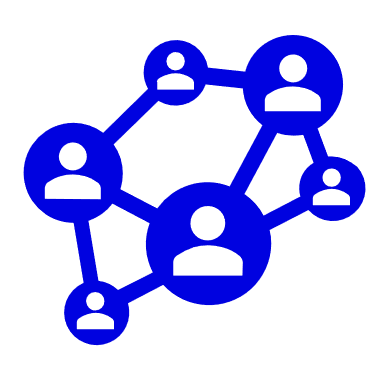 Access to Funding
MSCA NCPs Networking
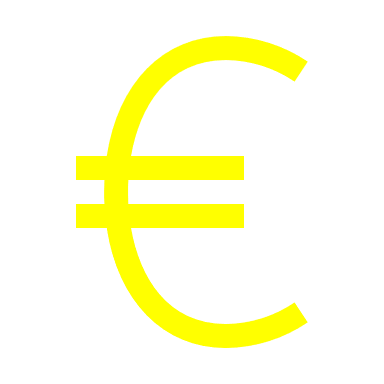 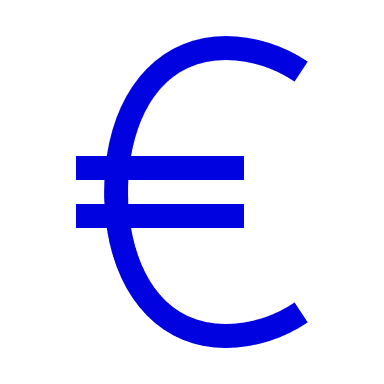 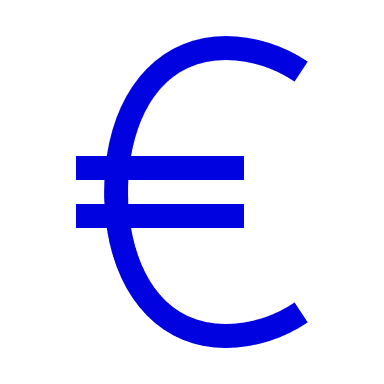 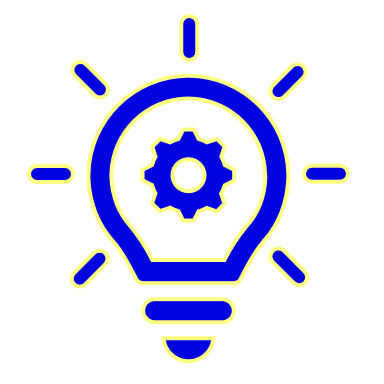 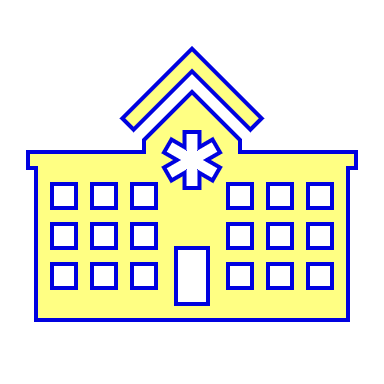 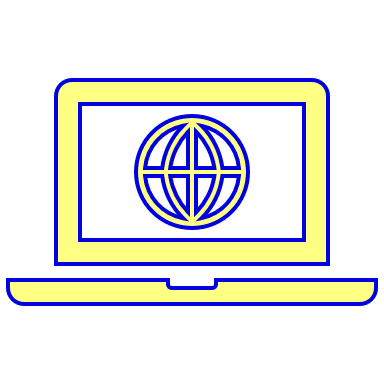 Social Media
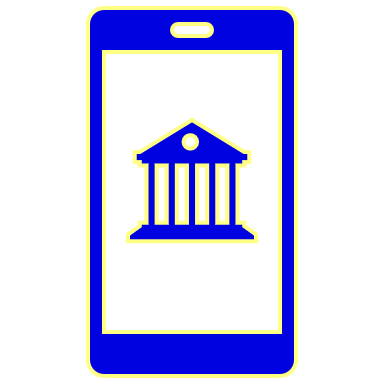 Innovation in Healthcare
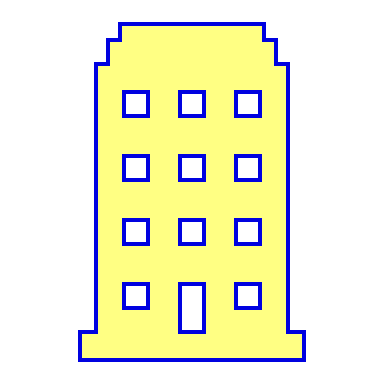 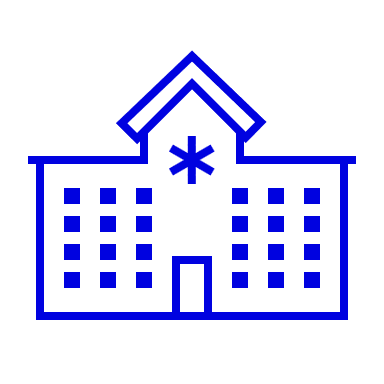 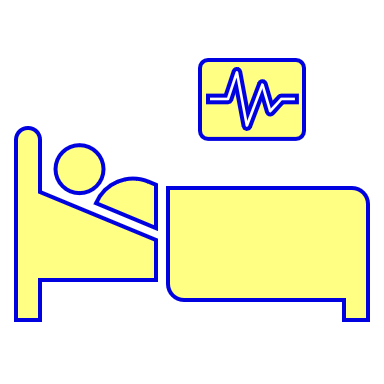 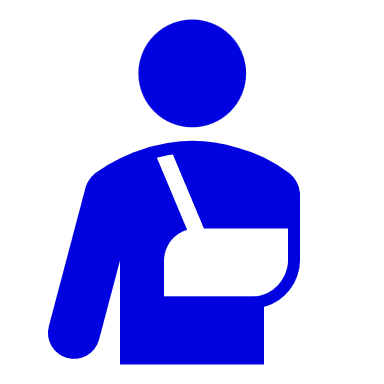 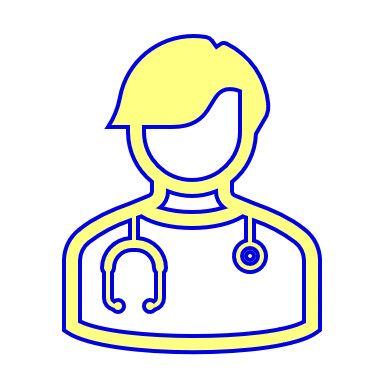 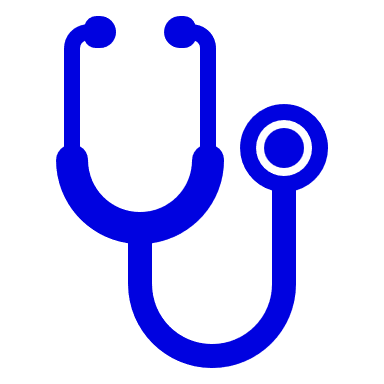 Health Events
Patients benefits
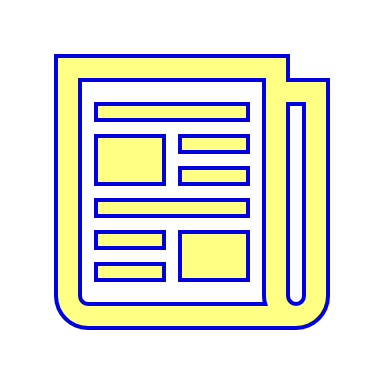 Brochures and Marketing
International Networking
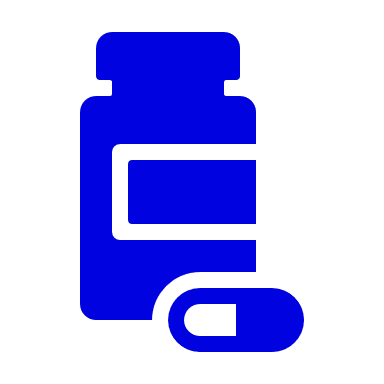 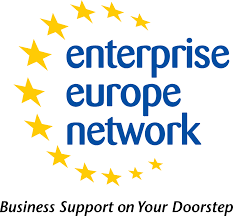 EEN Advisors
Clinical expertise and trials
BENEFITS FOR MSCA PROJECTS
Innovation Agencies
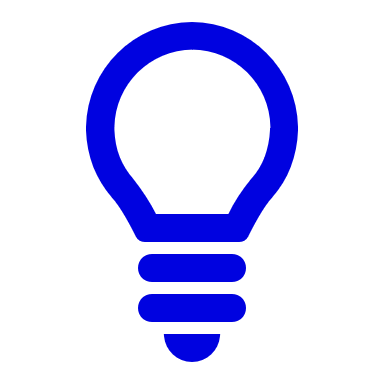 KEY ACTORS
Healthcare infrastructure
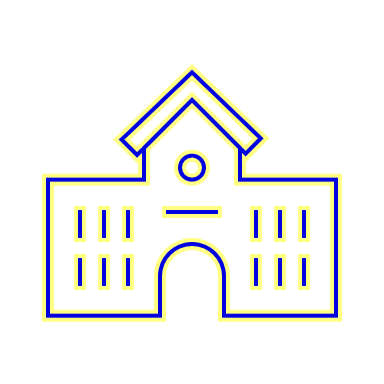 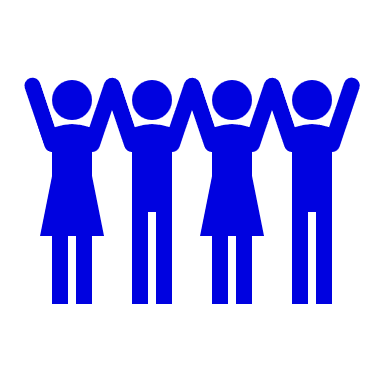 Regional and National Health Ministries
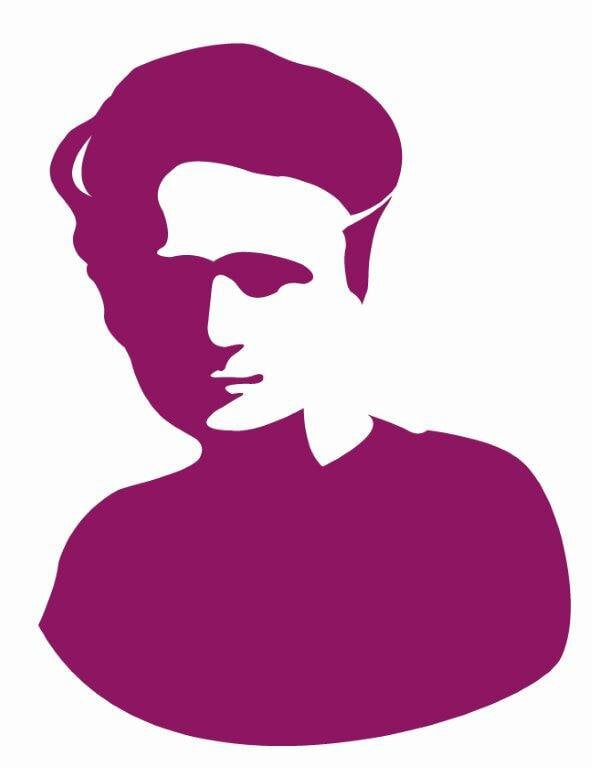 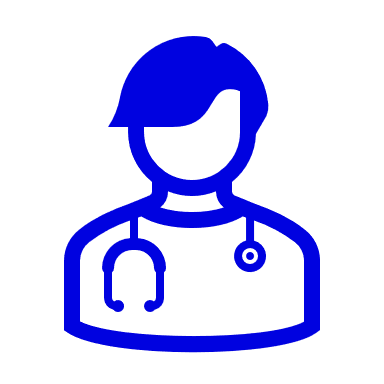 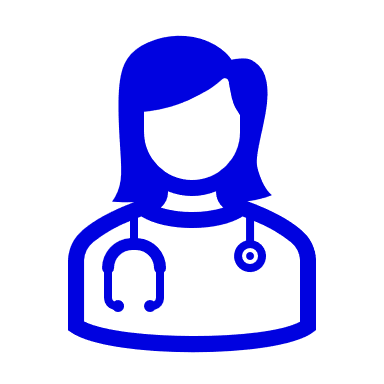 Medical training and education
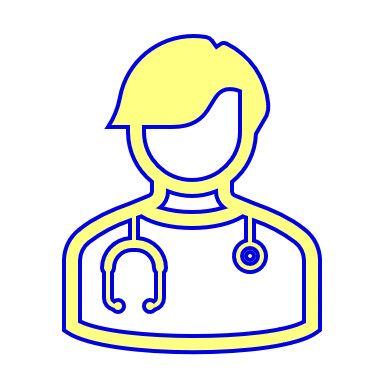 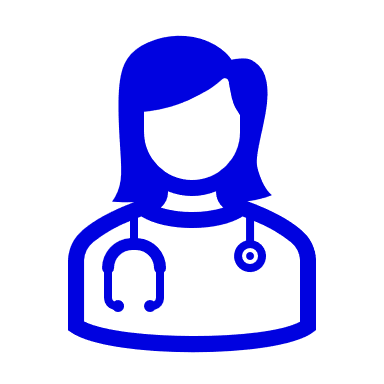 Biomedical Foundations
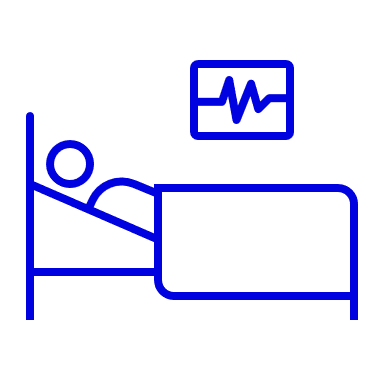 Healthcare Associations
Patient data and sample
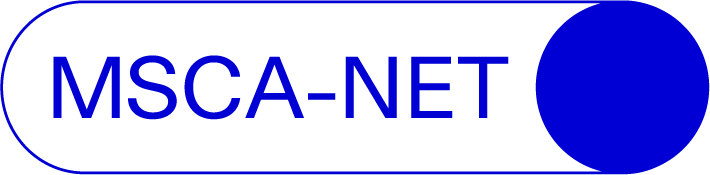 APPROACHING NON-ACADEMIC SECTOR – NGOs
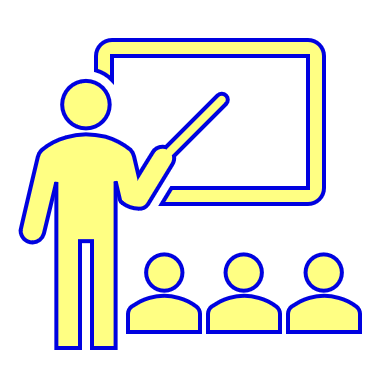 Information Events
Access to Funding
HOW TO ATTRACT NGOs
BENEFITS FOR NGOs
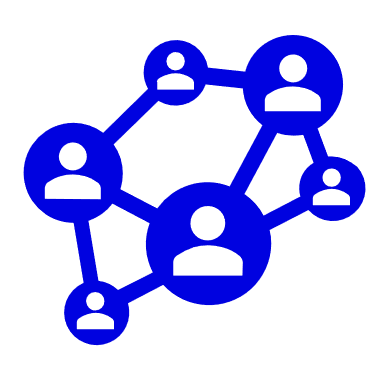 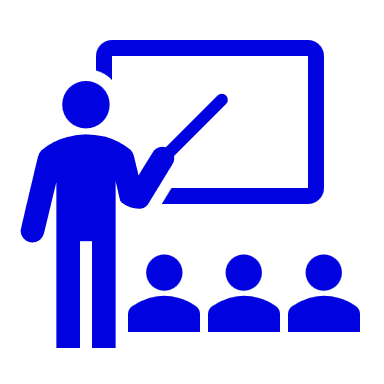 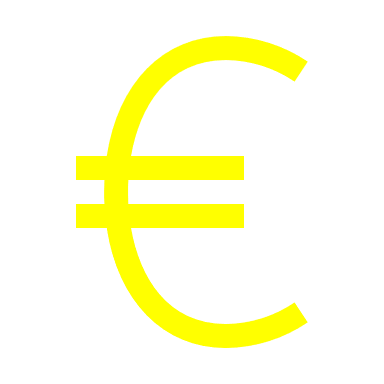 MSCA NCPs Networking
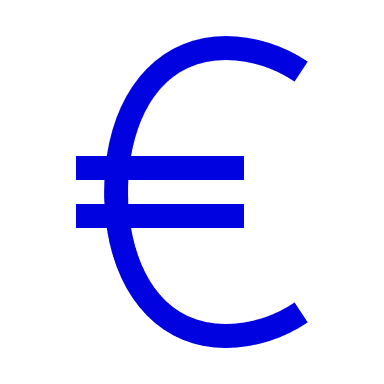 Capacity Building
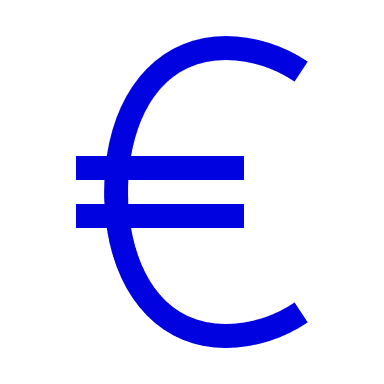 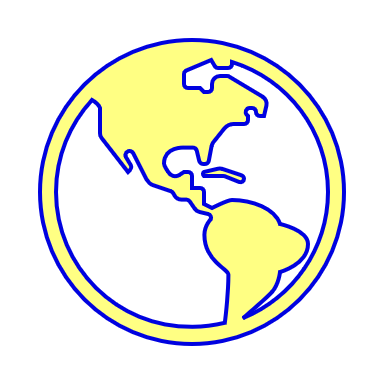 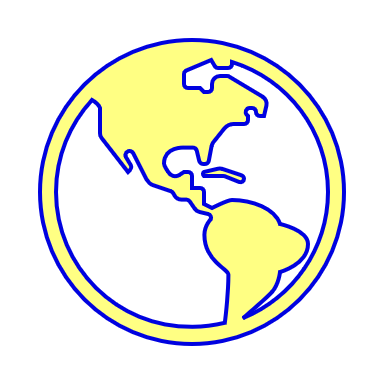 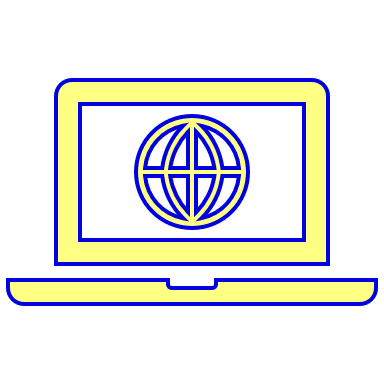 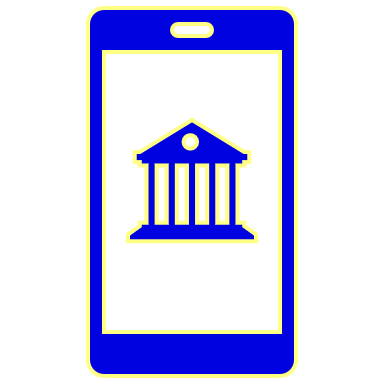 Social Media
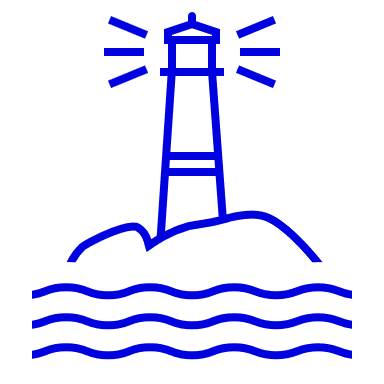 Visibility
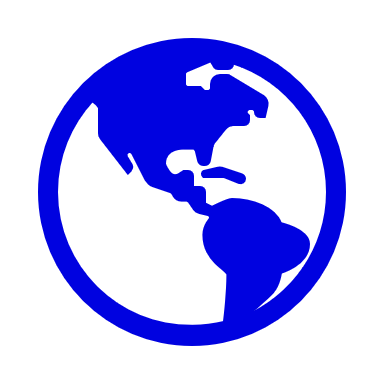 Third-Sector Events
Network Opportunities
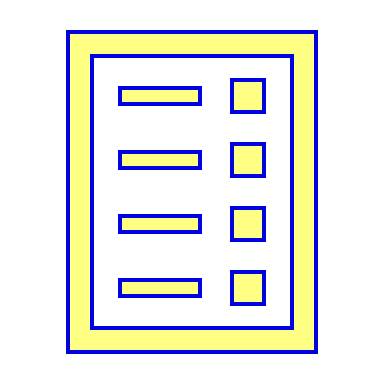 Brochures and Marketing
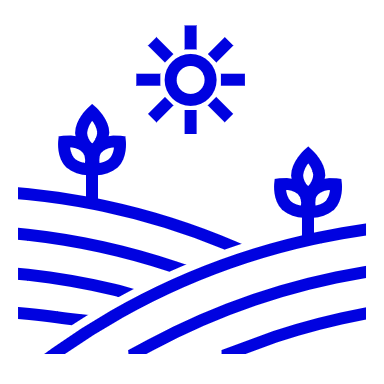 NGOs Staff
Fieldwork and Local Expertise
BENEFITS FOR MSCA PROJECTS
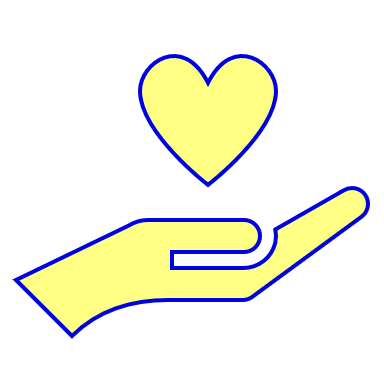 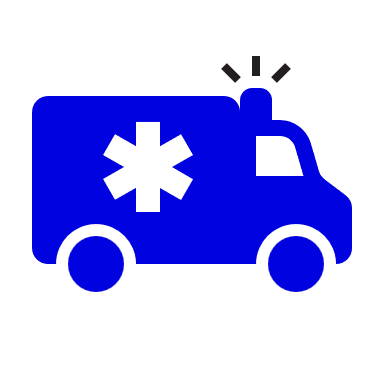 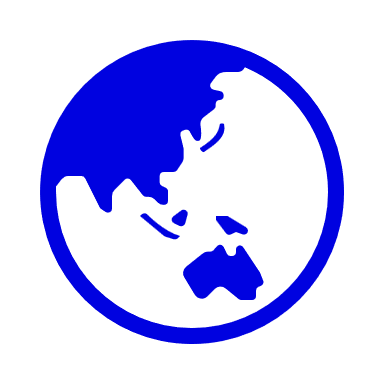 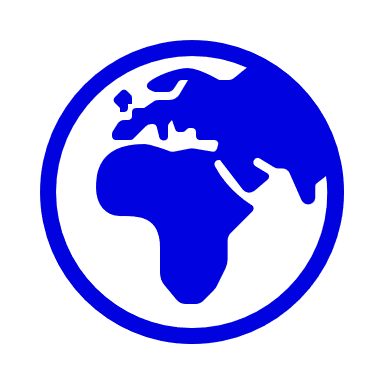 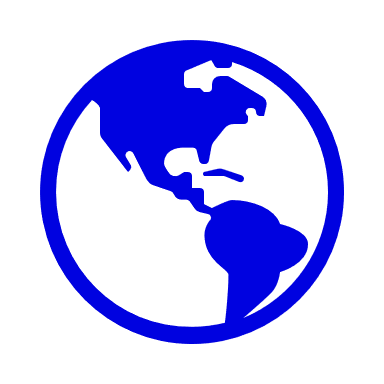 KEY ACTORS
International Cooperation Agencies
Humanitarian Projects
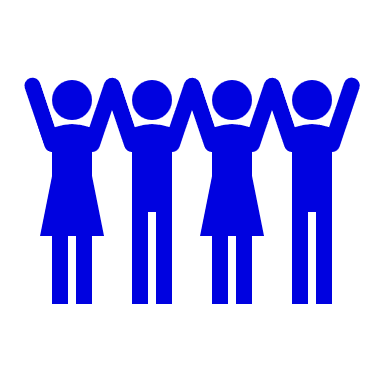 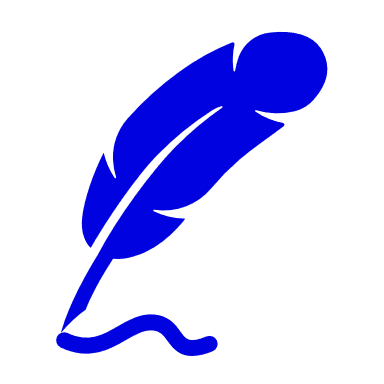 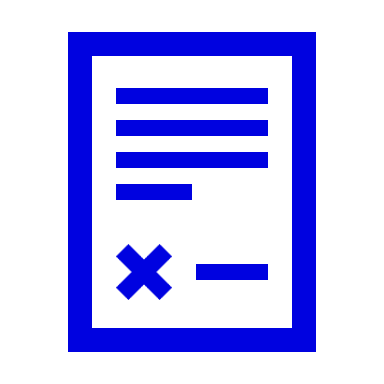 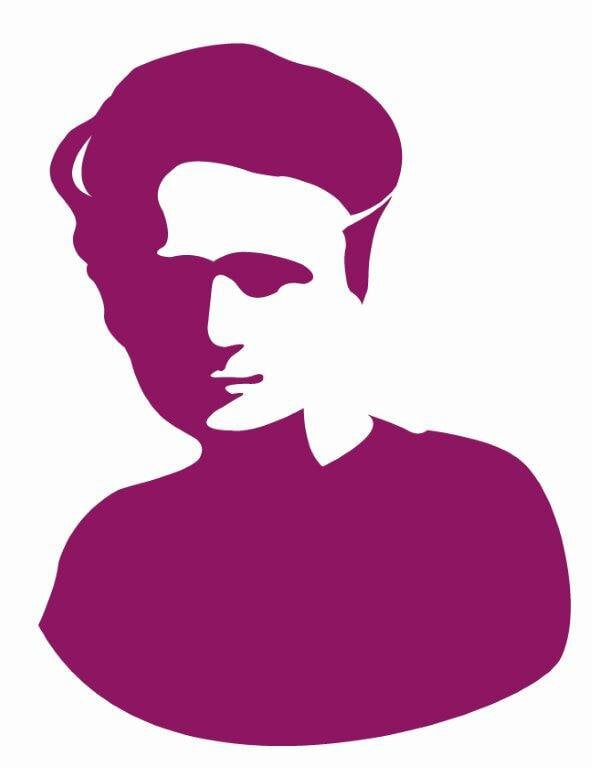 Policy Expertise
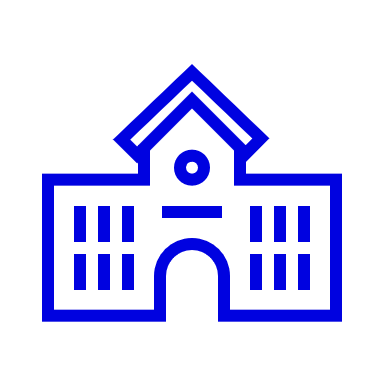 Ministries of Social Affairs
Access to Communities
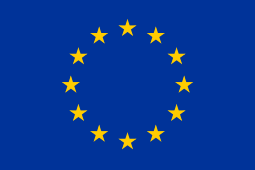 European Organizations
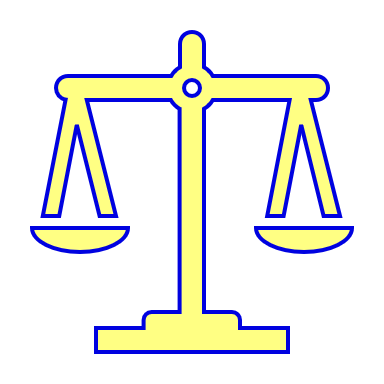 Ethical Considerations